Тема: Календарь и праздники  православной культуры






Автор разработки:
Преподаватель ОПК
БОУ СОШ №35
МО Динской район
Блоха А.В.
«Календарь православных праздников»
19 января
 Крещение
7 января 
Рождество Христово
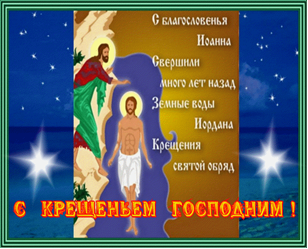 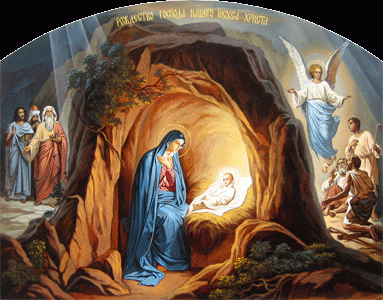 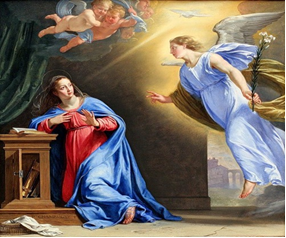 7 апреля 
Благовещение
Пасха – Воскресение Христово
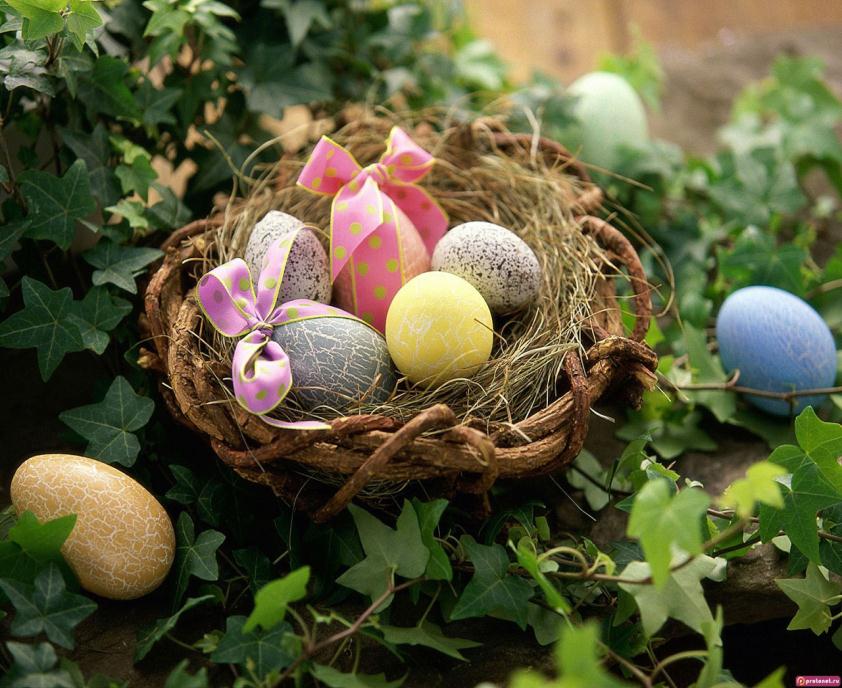 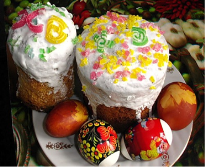 Событие Воскресения Христова — величайший христианский праздник. Это есть праздников Праздник и Торжество из торжеств, знамение победы над грехом и смертью и начало бытия мира, искупленного и освященного Господом Иисусом Христом.
Вознесение Господне  - христианский праздник, отмечаемый в 40-й день по Пасхе в честь вознесения плоти Иисуса Христа на небо
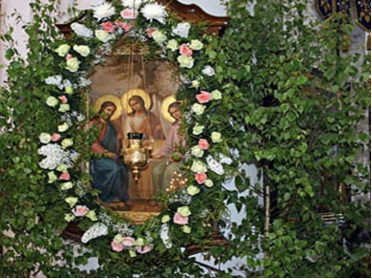 День Святой Троицы празднуется Церковью на пятидесятый день после Пасхи, поэтому его называют еще Пятидесятницей. В этот день вспоминается сошествие Святого Духа на апостолов.
12 июля
 Святых апостолов Петра и Павла
19 августа 
Преображение ГосподнеЯблочный Спас
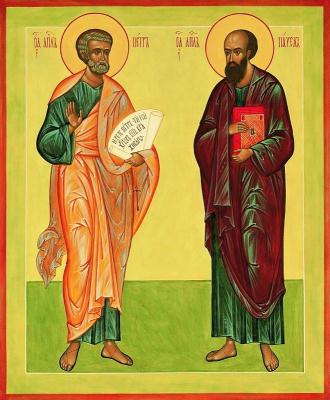 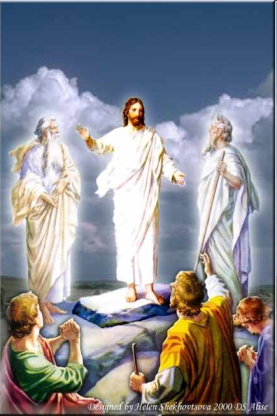 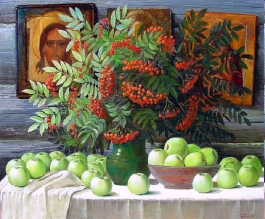 14 октября
 Покрова Пресвятой Богородицы
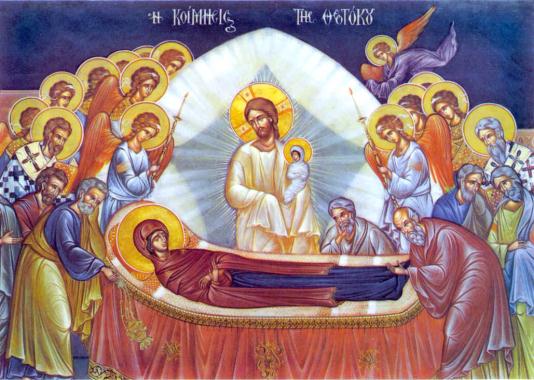 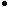 28 августа
 Успение Пресвятой Богородицы
21 сентября Рождество Богородицы
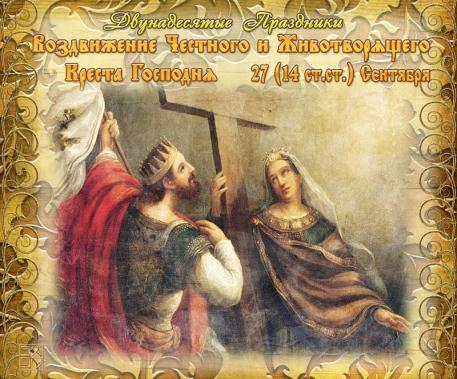 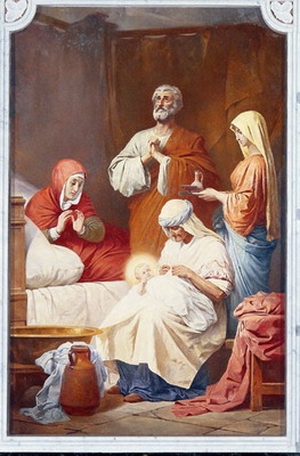 27 сентября Воздвижение креста Господнего
Закрепление изученного материала
Назовите дату и наименование праздника
В этот день в небольшом городке Вифлееме произошло небывалое событие — родился в мир Богомладенец, Сын Божий.
Название праздника передает главный смысл его: возвещение Деве Марии благой вести о зачатии и о рождении Ею Богомладенца Христа.
Событие Воскресения Христова .
Христианский праздник, отмечаемый в 40-й день по Пасхе.
Пятидесятница.
Яблочный спас.
Закрепление изучаемого материала
Заполнить таблицу. 
Православные праздники





Список праздников: Крещение, Покрова Пресвятой Богородицы, Рождество, Пасха, Троица, Преображение, Вознесение, Благовещение, Рождество Пресвятой Богородицы, Успение, Воздвижение